Préparez votre retour en FranceREVELACTIONS EXPAT 2025
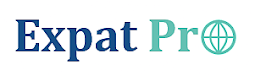 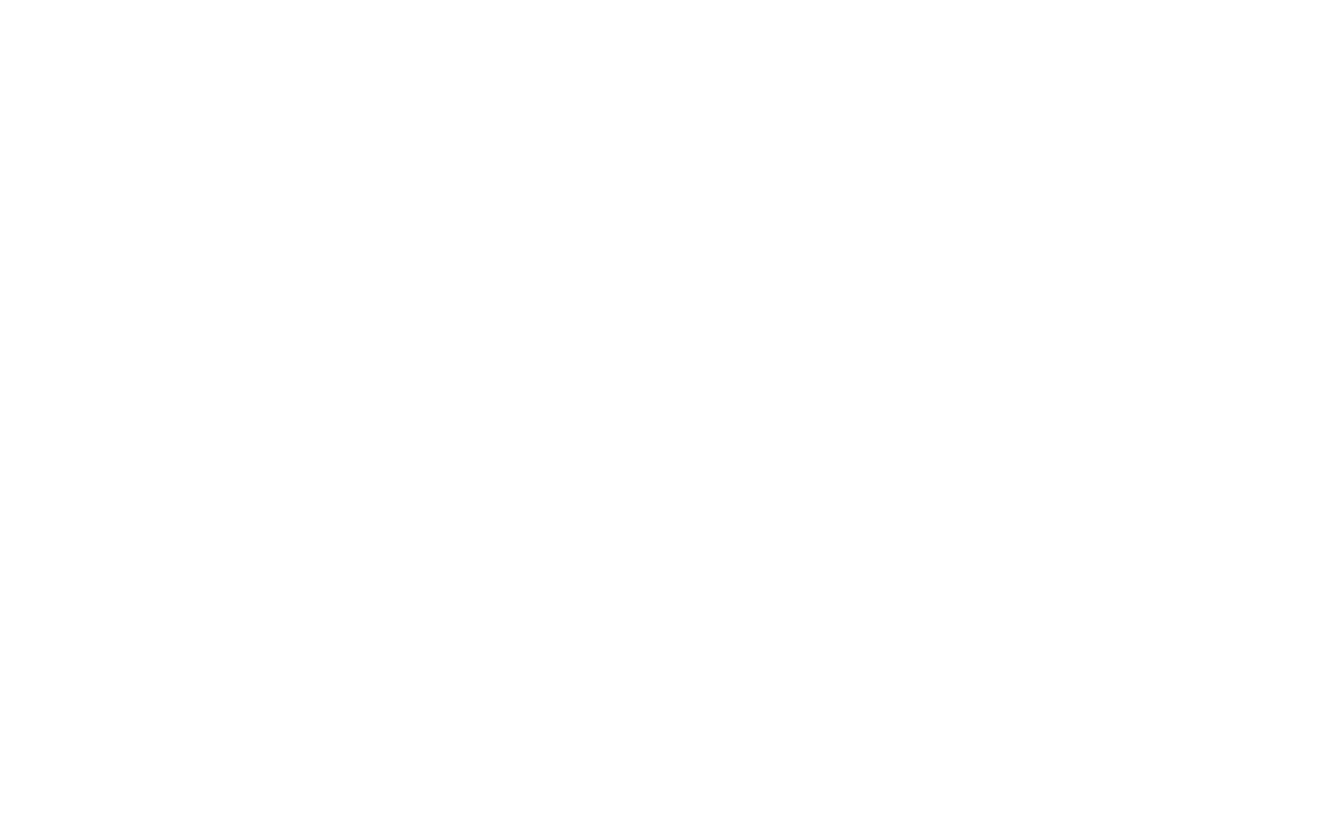 Les compétences et formations reconnues des consultants Révélatis
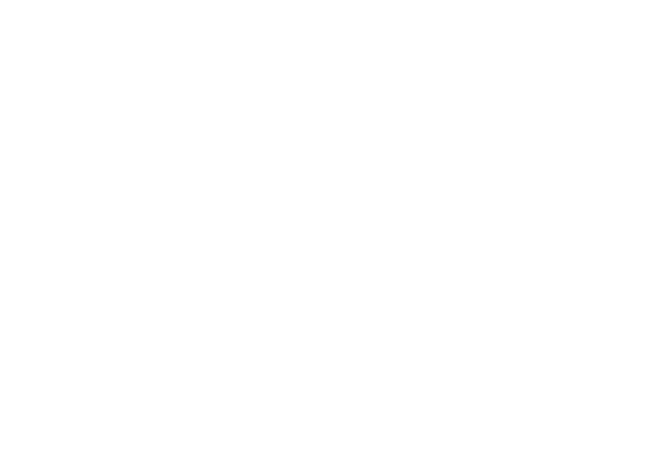 Cadre d’intervention REVELACTIONS EXPAT 2025
Pourquoi Révélatis se sent légitime?

Expertise en transitions professionnelles : Révélatis accompagne depuis des années des profils divers, notamment dans des contextes de changement complexe (reconversion, outplacement, retour à l’emploi après 50 ans, mères aux foyer)
Nous maîtrisons les mécanismes du marché de l’emploi français et les spécificités nécessaires pour repositionner des talents expatriés
Approche personnalisée et humaine
Expertise interculturelle 
Méthodologies 
Pratiques alignées sur les dernières tendances RH et les attentes des recruteurs français
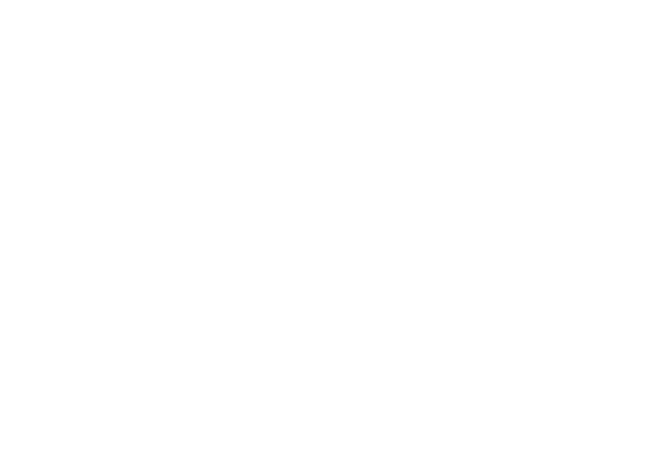 Solutions proposées
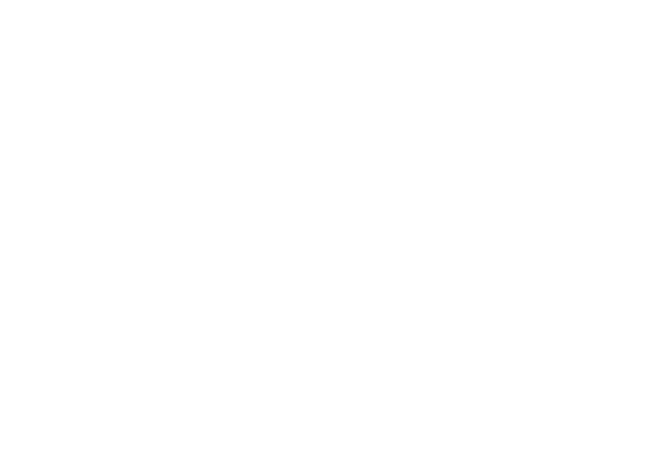 Tarifs de la solution individuelle (financement pour particuliers)
Comparaison avec le marché français  actuel:
Bilan de compétences classique : 1 500 € à 2 500 €,
Outplacement individuel : 3 000 € à  8000 € pour une prestation sur plusieurs mois.
Coaching professionnelle : 150 € à 800€ / heure, tarifs très diversifiés
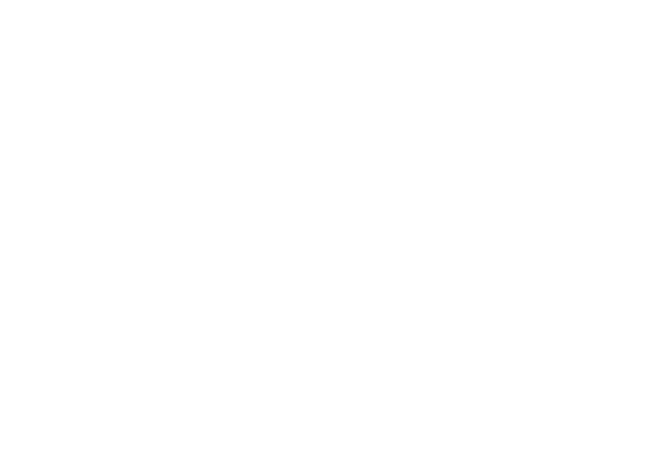 Tarifs de la solution collective  BASE min 6 personnes								(financement pour particuliers)
Comparaison avec le marché français  actuel:
Bilan de compétences classique : 1 500 € à 2 500 €, souvent sans approche collective.
Outplacement individuel : 3 000 € à  8000 € pour une prestation sur plusieurs mois.
Coaching professionnelle : 150 € à 800€ / heure, tarifs très diversifiés
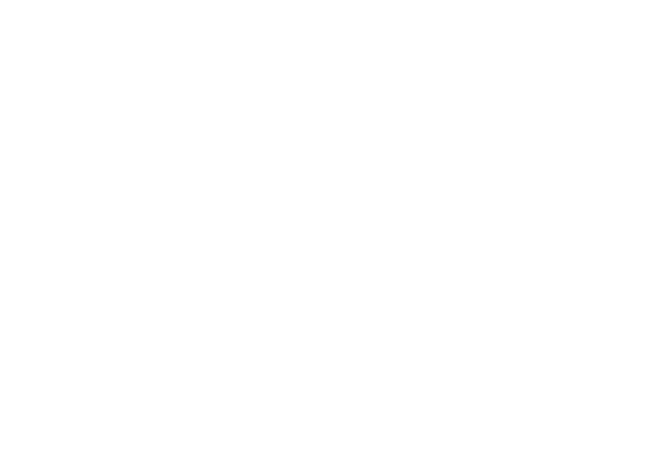 Inscriptions :                Cliquez et renseignez vos coordonnées
https://www.revelatis.fr/contact.php?mtm_campaign=Inscriptions%20REVELACTIONS%20EXPAT%202025&mtm_group=EXPAT%20PRO
Merci de nous informer de votre choix de programme
Vous serez contacté(e) sous 24h afin de faire connaissance et préparer le contrat.
Paiement en 3 fois possible
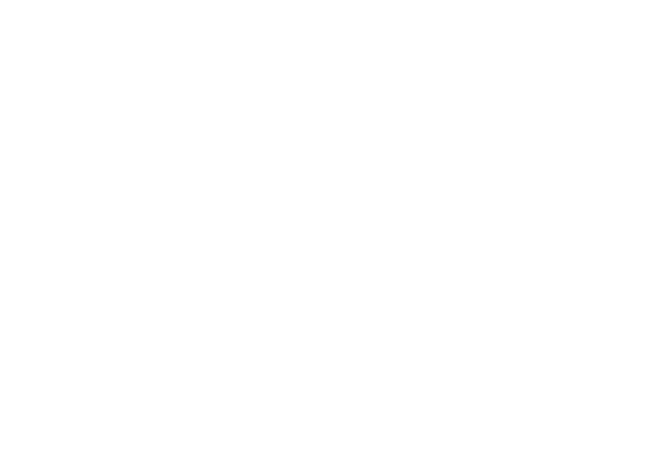 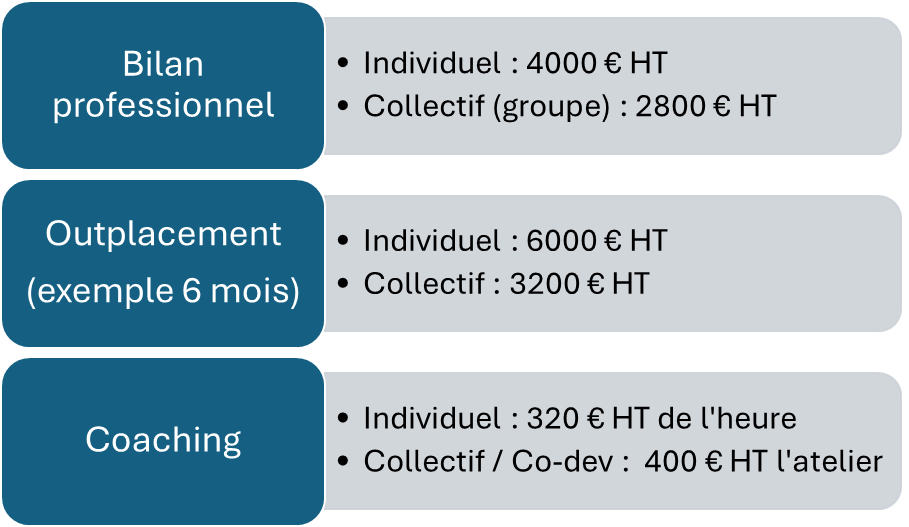 TARIF ENTREPRISE
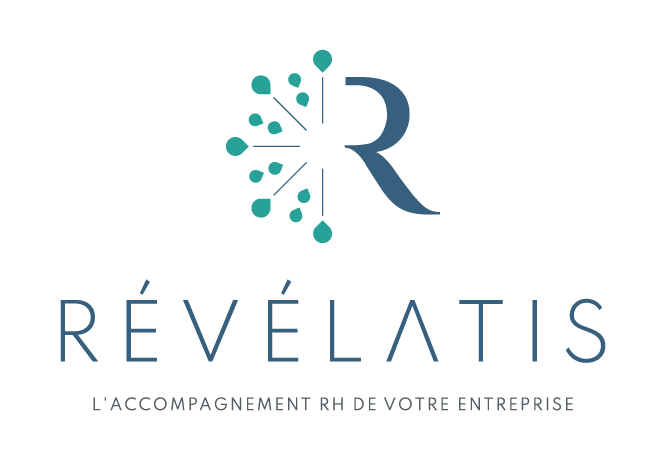 TARIF GROUPE - minimum 4 personnes
Rejoignez-nous !
Transformez votre retour en France en une opportunité professionnelle !

📧 Contactez-nous : contact@revelatis.fr ou celine@revelatis.fr 
📞 Téléphone : +33 6 03 60 85 57	

💻 Visitez notre site : https://www.revelatis.fr
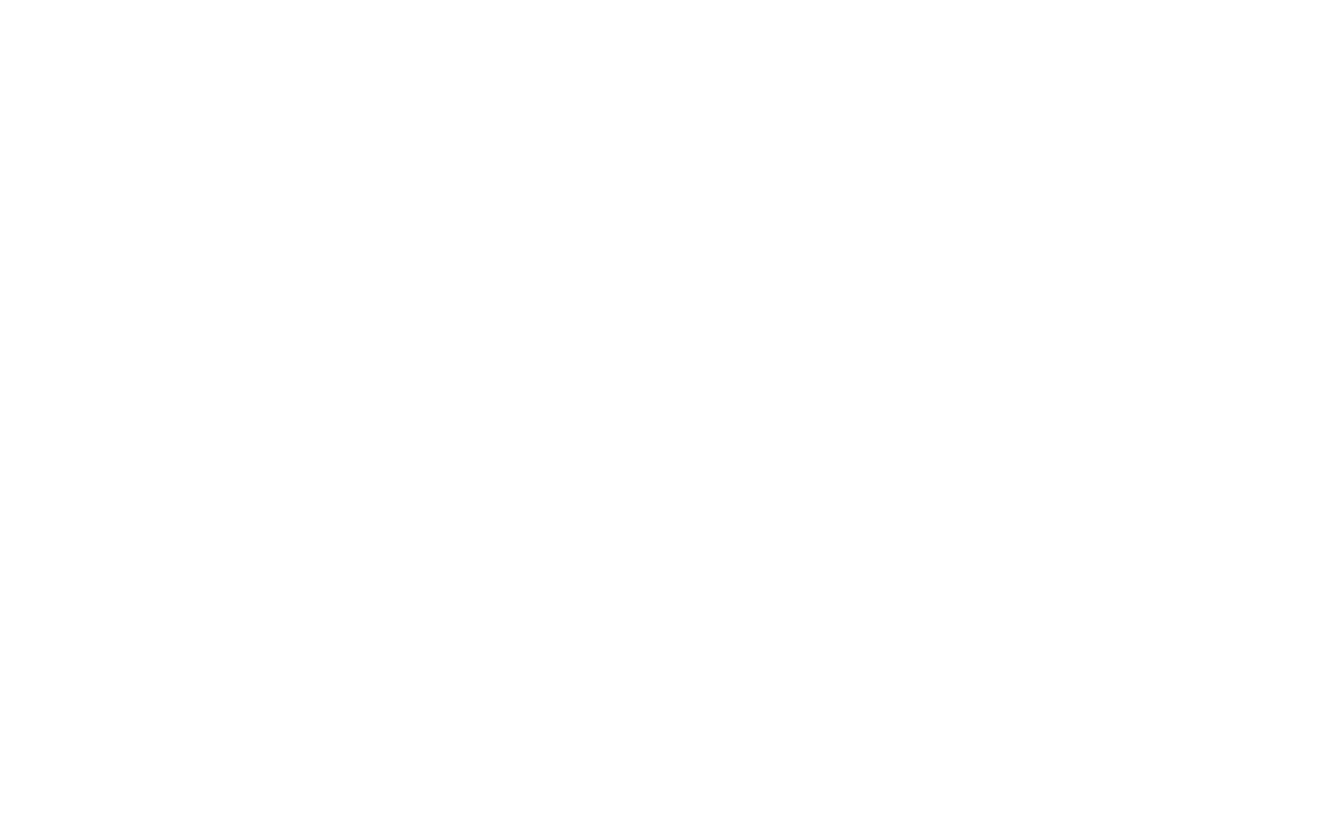